FY23 CX Action PlanOffice of Field OperationsSmall Business Administration
Completed Summer 2021
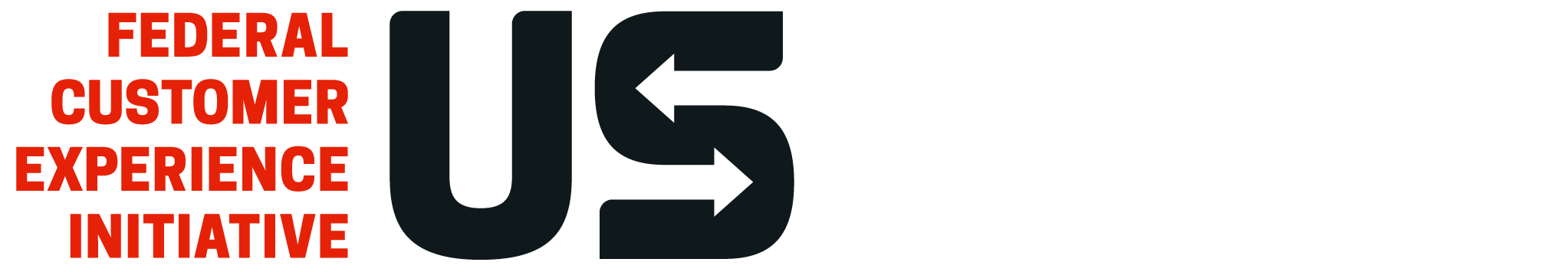 FY21 Capacity Assessment Reflection Summary
What we’re proud of this year:
The Office of Field Operations demonstrated agility, realigning operations in coordination with agency offices and external wholly change the program delivery model for SBA programs and services to 100 percent virtual model while continuing to offer consistent levels of responsiveness to customer needs.  This effort required wholesale operational and programmatic modifications to meet the rapidly changed needs of SBA OFO’s customers.  Changes included:
Established internal feedback channels to ensure policy makers were aware of and able to integrate customer perspectives as they developed and updated COVID relief program guidelines. 
Leveraged webinars and conference calls to maximize customer engagement efforts, increasing customer access to critical program information.
Established executive-level pandemic response team comprising senior leadership from agency program offices to enhance communication and collaboration around program implementation. Documented lessons learned from that team and have now adapted routinely across the agency, especially around communication, to enhance customer experience. 
Increased field office access to customer information and data systems, allowing field staff to more quickly respond to and resolve customer inquiries and issues without escalation to the responsible program office. 
Implemented subject matter expert teams to address customer concerns from the Field.
Implemented weekly office hours where program office heads shared program updates/training and answered front line staff questions, resulting in more informed customer engagement efforts.
Correlated CX data collected with CX impacts of new program roll out for the first time as CX scores increased/decline coincident to program implementation.
Finished first journey map related to small businesses access to SBA contracting programs.
Included Customer Experience in performance plans of OFO senior leadership.



Where we need to do better:
Opportunities for OFO to continuously improve its CX efforts include:
Provide CX training to agency/OFO personnel
Increase focus on CXImprove CX survey response rates
Look for opportunities to coordinate CX across program offices and on the front end of program roll out with a Voice of the Customer perspective
Continue journey mapping to better understand agency customers and support CX improvement efforts 
Engage senior leadership in CX improvement strategies 
Evaluate/implement methodologies to more effectively secure feedback from customers who are assisted virtually
Develop CRM system requirements and cost/benefit analysis
2
Adapting Service During a Global Pandemic
Where we innovated
The pandemic necessitated that SBA’s OFO modify its program delivery methods from a primarily in-person customer engagement model to a wholly virtual approach. This required adoption of a broad range of technology tools including a variety of webinar systems (Teams, Zoom, etc.), VOIP phone technology allowing staff to seamlessly transition to working remotely and respond to customer inquiries, and an array of new enterprise systems that supported management of COVID related programs. 

This transition and its positive response highlighted that customers were seeking more convenient ways to access critical program information. As the Office of Field Operations returns to routine operations, the office expects to delivery more programming via these virtual tools than was done pre-pandemic. This enhances customer experience as it provides easier access to content in a more efficient, timely way.
3
HISP Equity Reflection
Who is this provider intended to serve?
All who want to start, grow, or expand their business and those who are recovering from a declared disaster.

Are there barriers that people of color, people with disabilities, LGBTQ+ people, women, non-native English speakers, and others who have been historically underserved, marginalized, discriminated, and adversely affected by persistent poverty and inequality face with regard to this program or service? How might these individuals interact with your program differently? 
Yes, the agency believes there are barriers that some of these groups may face in accessing SBA’s services.  These representative groups may have different access to networks, technology, and other resources. SBA has programs targeted to reach all of those groups (including the Community Navigator Pilot Program) and is evaluating the path forward to remove any barriers.

Where do we have a knowledge gap about individuals’ interactions with our service we need evidence to fill?
SBA OFO acknowledges gaps in data confirming the equitable delivery of services to all of the groups identified above and is in the process of identifying opportunities to get better data to ensure barriers to access are addressed.   SBA does not always capture the demographic information of its customers.
4
FY22 Action Update: Conduct Analysis of Survey Data
What customer need will this action address?
All HISP customers will be assisted when OFO has stronger data to analyze.

Why is this a priority?
SBA must understand the voice of the customer.  In that effort, cause-effect analysis of data must be detailed and related action taken for improvement.

Who is responsible for this action happening?
The Office of Field Operations within SBA is responsible for making this happen.

What action(s) / deliverables / milestones will you take / hit between Oct. 1, ‘21 – Sept. 30, ’22.
An opportunity for improvement has been in the turn rate of customers who are served by this HISP to the number who take the survey.  It is important that actions be taken in FY21 to improve the turn rate.  Also, action items published from the last analysis will have been fully implemented and their impact, if any, should be reflected in the data. 

How will you measure whether these actions had their intended effect?
The measure will be the number and rate at which the survey is taken

What do you need to make this happen?
To make this happen, SBA needs a consistent internal communications plan, as well a having Customer Experience part of the brand of Field Operations.  OFO will also need the assistance of other program offices in SBA, such as OCPL, to assist with the effort.
5
FY22 Action Update: Empower District Office Staff to Answer Customer Questions
What customer need will this action address?
Customers contact OFO to secure information to help them effectively navigate SBA programs. By equipping OFO staff with access to program data and processes, the team can provide actionable steps and information to support successful small business participation in SBA’s programs.

Why is this a priority?
During the pandemic response, customers were frustrated due to the inability of district staff to provide answers regarding the status of their application and any action items necessary.  More recently, progress has been made, however there is the opportunity to enhance the availability of information to the field which will, in turn, enhance the ability to meet customers where they are. 

Who is responsible for this action happening?
The Office of Field Operations and program offices such as OCIO, Government Contracting, Capital Access and Disaster Assistance. 

What action(s) / deliverables / milestones will you take / hit between Oct. 1, ‘21 – Sept. 30, ‘22?
OFO will coordinate with peer program offices to determine adequate access levels and internal controls to provide the right level of access to these enterprise system. A CRM system will help dissolve silos across SBA and result in an improved experience for the customer.

How will you measure whether these actions had their intended effect?
CX Scores should increase in specific areas.  Anecdotal negative feedback from district office staff regarding this should wane.

What do you need to make this happen?
A coordinated effort in identifying opportunity and a plan to get there across program offices will be instrumental in making this happen.
6
FY23 Commit to Action: Train Field Staff on CX
What customer need will this action address?
Field Staff will be better equipped to meet customer expectations

Why is this a priority?
Core to OFO’s successful customer experience strategy is a workforce that delivers consistent high-quality service and experiences to its customers. Training the OFO team is a tool to provide consistent expectations and knowledge related to delivering the experience SBA customers expect. 

Who is responsible for this action happening?
OFO is the lead organization in this effort. In addition, the Office of the Chief Financial Officer and the Chief Learning Officer are core to securing necessary resources to fund and schedule the training.

What action(s) / deliverables / milestones will you take / hit between Oct. 1, ‘22 – Sept. 30, ‘23?
Identifying the funds and the right content/format will be critical in ensuring that this happens.

How will you measure whether these actions had their intended effect?
The impact will be measured in CX Score and by surveying employees.  OFO SBA will look across agencies to search for best practices from more mature CX programs.

What do you need to make this happen? 
This action necessitates funding and coordination across program offices.
7
FY23 Commit to Action: Dedicate Staff to CX
What customer need will this action address?
Having a dedicated CX team member provides organizational focus and coordination to establish and understand customer needs and drive actions to deliver enhanced Customer Experience.  Coupled with a CRM system, dedicated staff will have a synergistic positive impact.

Why is this a priority?
Committing full time staff at the right level will ensure CX gets the attention required to make significant improvement in data collection, analysis, delivery, cross agency coordination,  intra agency coordination and training.

Who is responsible for this action happening?
OFO and the Chief Financial Officer (and the SBA’s Office of Performance Management) will be required to support this effort.

What action(s) / deliverables / milestones will you take / hit between Oct. 1, ‘22 – Sept. 30, ‘23?
Ensure that the position(s) are requested to be budgeted.

How will you measure whether these actions had their intended effect?
Onboard CS staff member(s) and having a CRM system. Establish goals and deliverables aligned with SBA/OFO CX strategy. 

What do you need to make this happen?
Approval for funding to staff CX and a CRM system.
8
Commitments from Executive Order 14058
On December 13th, 2021 (after agencies originally developed these action plans as part of the FY23 budget formulation process), President Biden signed Executive Order 14058 on Transforming Federal Customer Experience and Service Delivery To Rebuild Trust in Government. Section 4 of this Order was developed by working with HISPs to identify specific improvements to their core services (many of which were proposed in their FY23 Action Plans), to lift up and energize their existing efforts, improving accountability and support.

For SBA, EO 14058 commitments include: 

Establish baseline experience measures for key small business application processes in areas such as loans, grants, and certifications
Design and deliver a streamlined online disaster assistance application experience










For more updates on agency progress on specific commitments, please visit https://www.performance.gov/cx/executive-order/.
https://performance.gov/cx